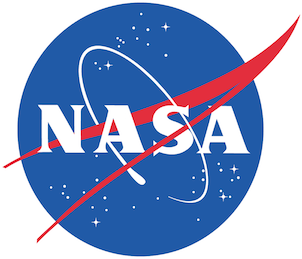 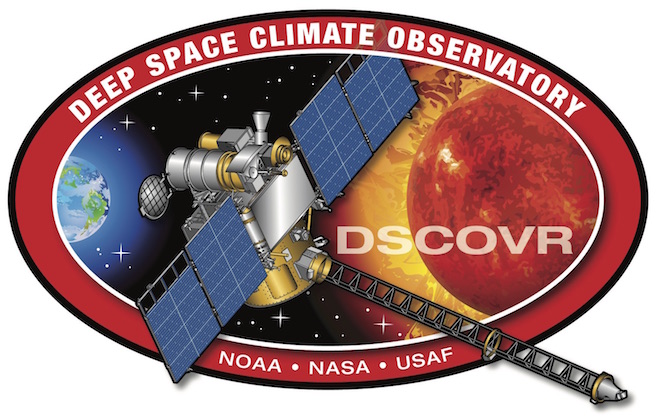 Status of Ozone products from the DSCOVR EPIC Instrument
Natalya Kramarova1, Liang-Kang Huang2, Jerald R. Ziemke3, Jay Herman4 , David P. Haffner2, Gordon Labow2 ,Richard D. McPeters1, P.K. Bhartia1,  and Luke Oman1
1NASA Goddard Space Flight Center, Greenbelt, MD
2Science Systems and Applications Incorporated, Lanham, MD
3Morgan State University, Baltimore, MD
4University of Maryland Baltimore County, MD
1
DSCOVR  Science Team Meeting, October 6-8, 2020
EPIC Total Ozone version 3
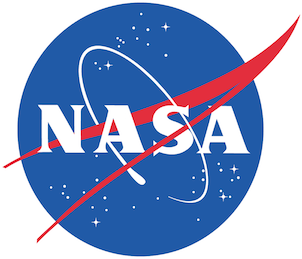 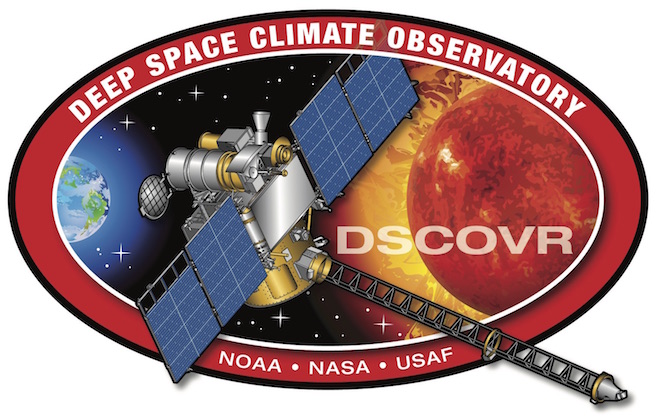 The retrieval algorithm is based on EPIC version 2 [Herman et al, 2018] with few modifications:
Triplet 318 nm, 340 nm & 388 nm at low optical path (<1.5)
             or 325 nm, 340 nm & 388 nm at high optical path 
Reflectivity is based on 388 nm and changes linearly with wavelength;
Ozone absorption cross sections from Brion, Daumont, Malicet [1995];
Algorithm uses LUT based on TOMRAD:  26 ozone profiles (V8 SBUV climatology),  4 pressure  levels [1.00, 0.70,0.40,0.20], 10 Solar Zenith Angles [0,30,45,60,70,77,81,84,86,88], and 11 Satellite View Angles [0,15,30,45,60,70,77,81,84,86,88].
2
DSCOVR  Science Team Meeting, October 6-8, 2020
EPIC Total Ozone version 3
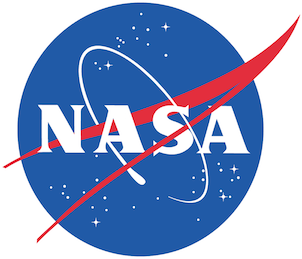 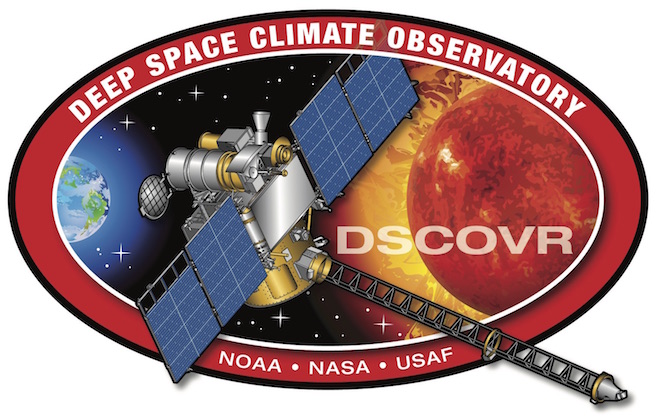 Modifications in version 3:
Switch to Version 3 Level 1 product that includes:
Improved geolocations (~ 1 CCD pixel) ==> improved Solar/View Angles;
Improved Flat Field Calibrations for UV channels (~0.5%) ;
New Dark Counts Correction for UV channels.  
Switch to the cloud height product from EPIC A-Band to replaced OMI-based cloud height climatology (hybrid approach: if EPIC A-band not available then climatological height is used);
Update absolute calibrations using polar orbiting SNPP OMPS (static correction); 
Added corrections for ozone profile shape and temperature;
Update algorithm flags to filter data;
Added column weighting functions for each observation.
3
DSCOVR  Science Team Meeting, October 6-8, 2020
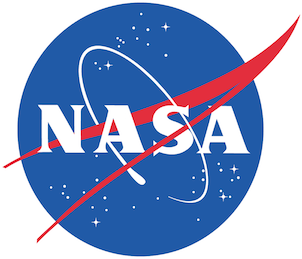 EPIC Total Ozone version 3
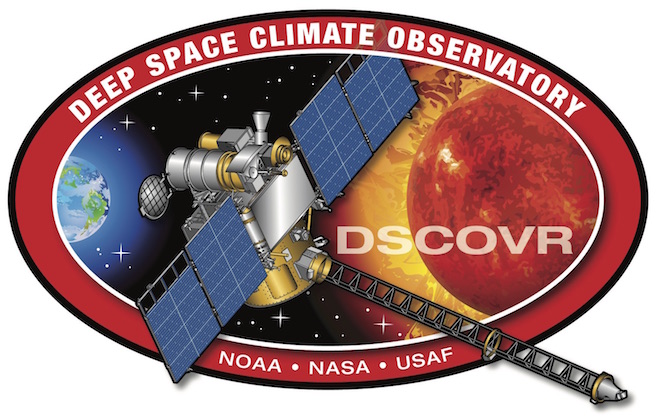 Improvements due to switch to simultaneous cloud height retrievals from EPIC A-band
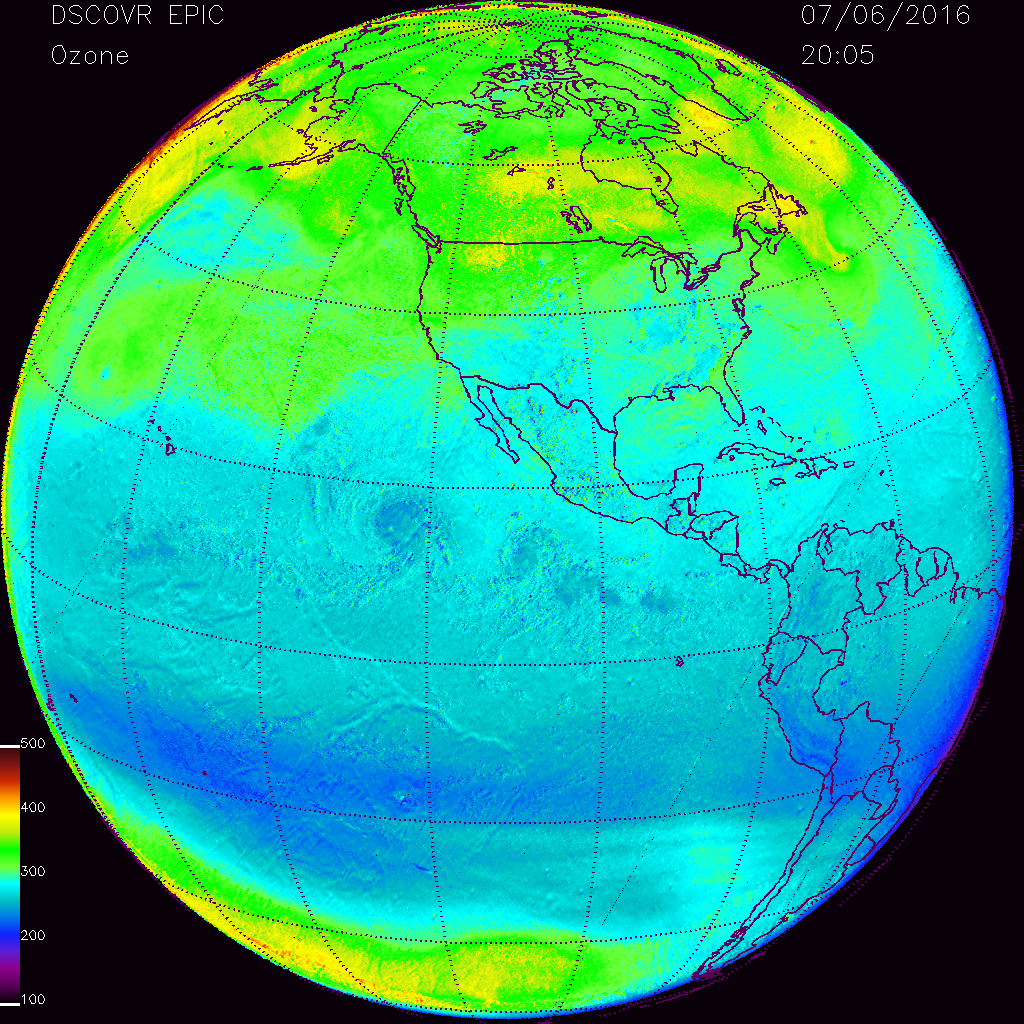 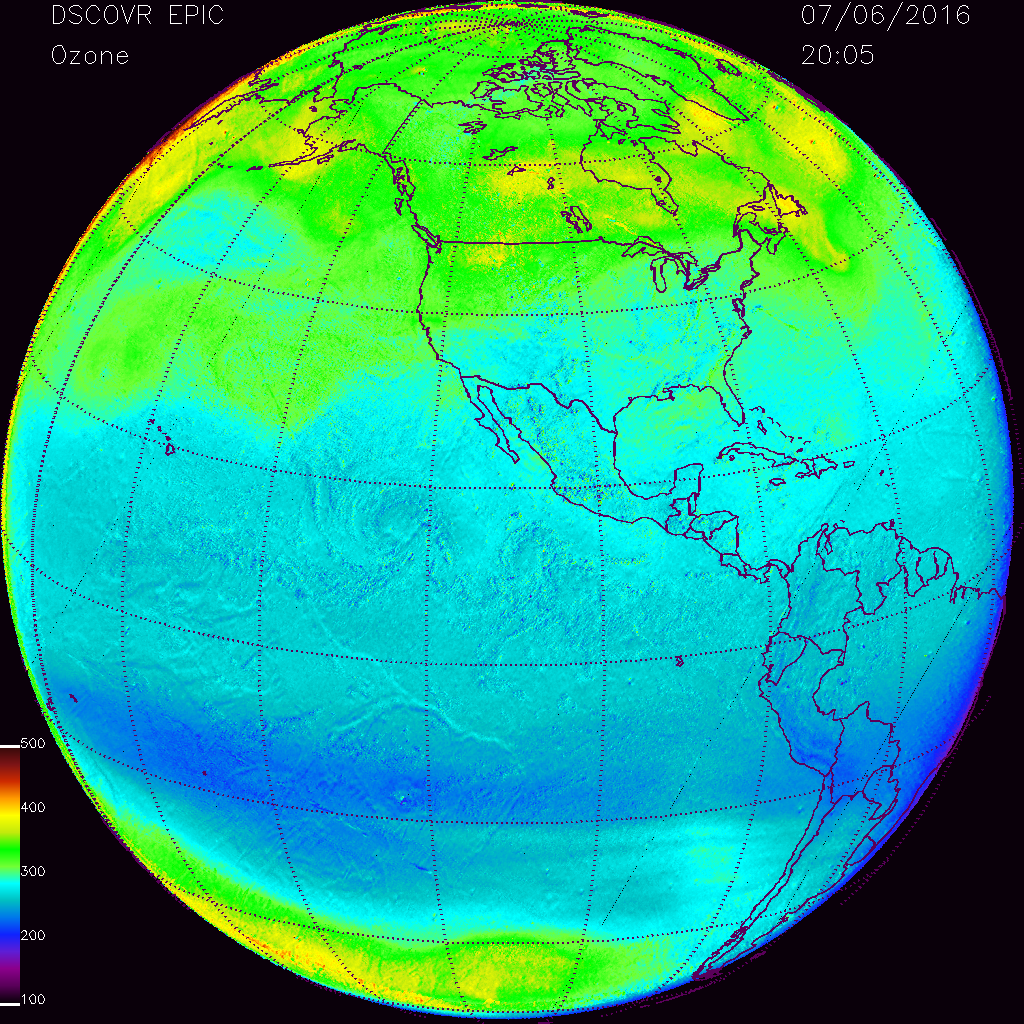 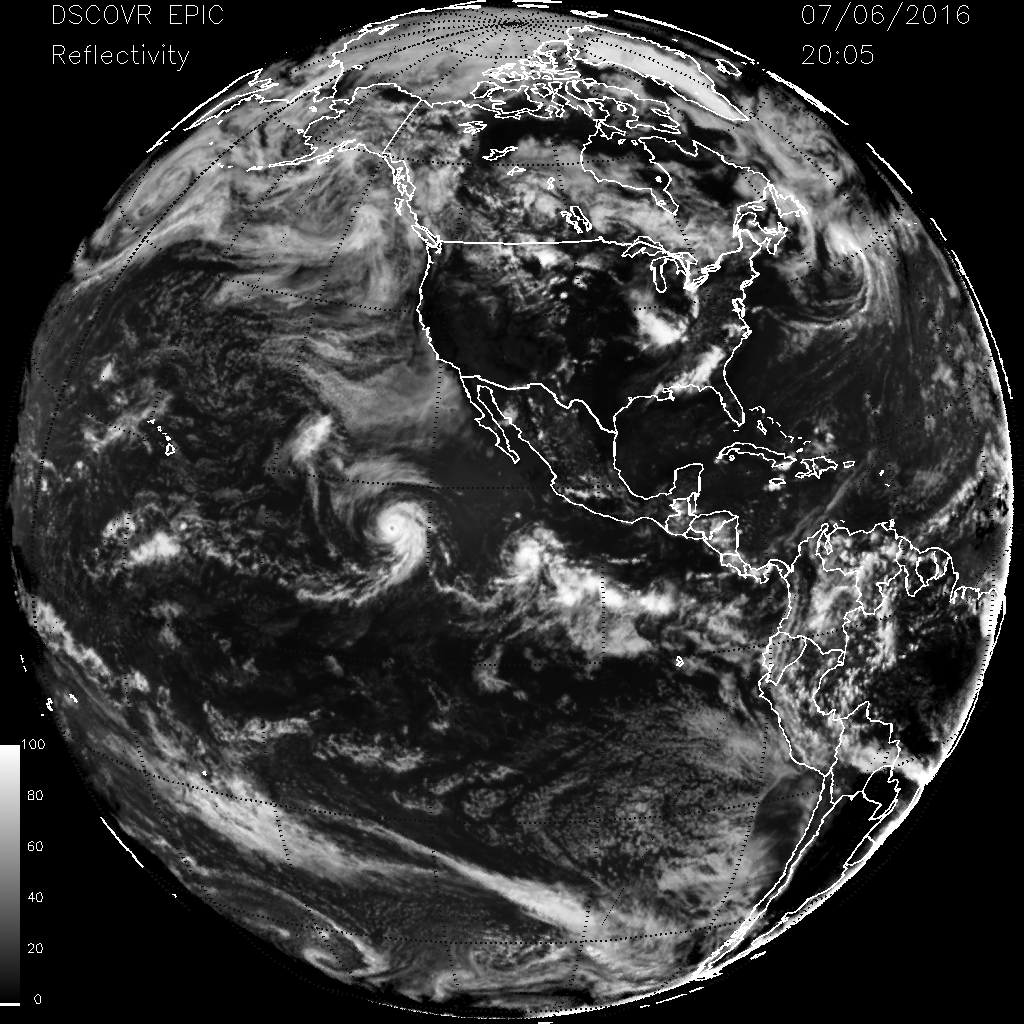 With cloud climatology
With A-band cloud product
EPIC A-band cloud retrievals: [Yang et al, 2019]
4
DSCOVR  Science Team Meeting, October 6-8, 2020
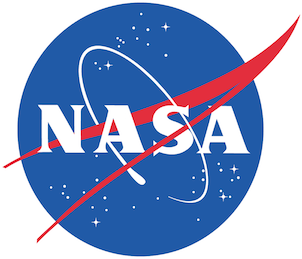 Synoptic ozone maps: EPIC v3 and MERRA-2
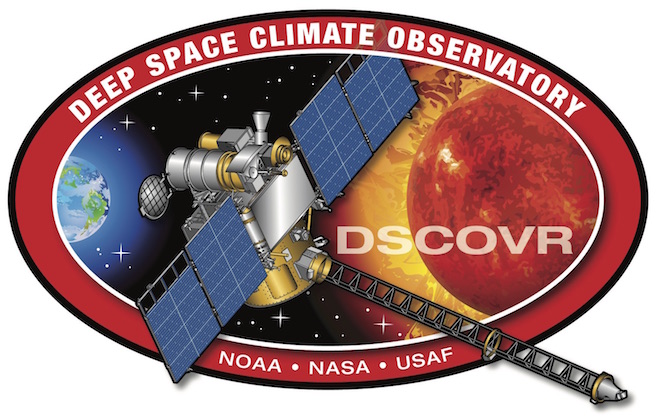 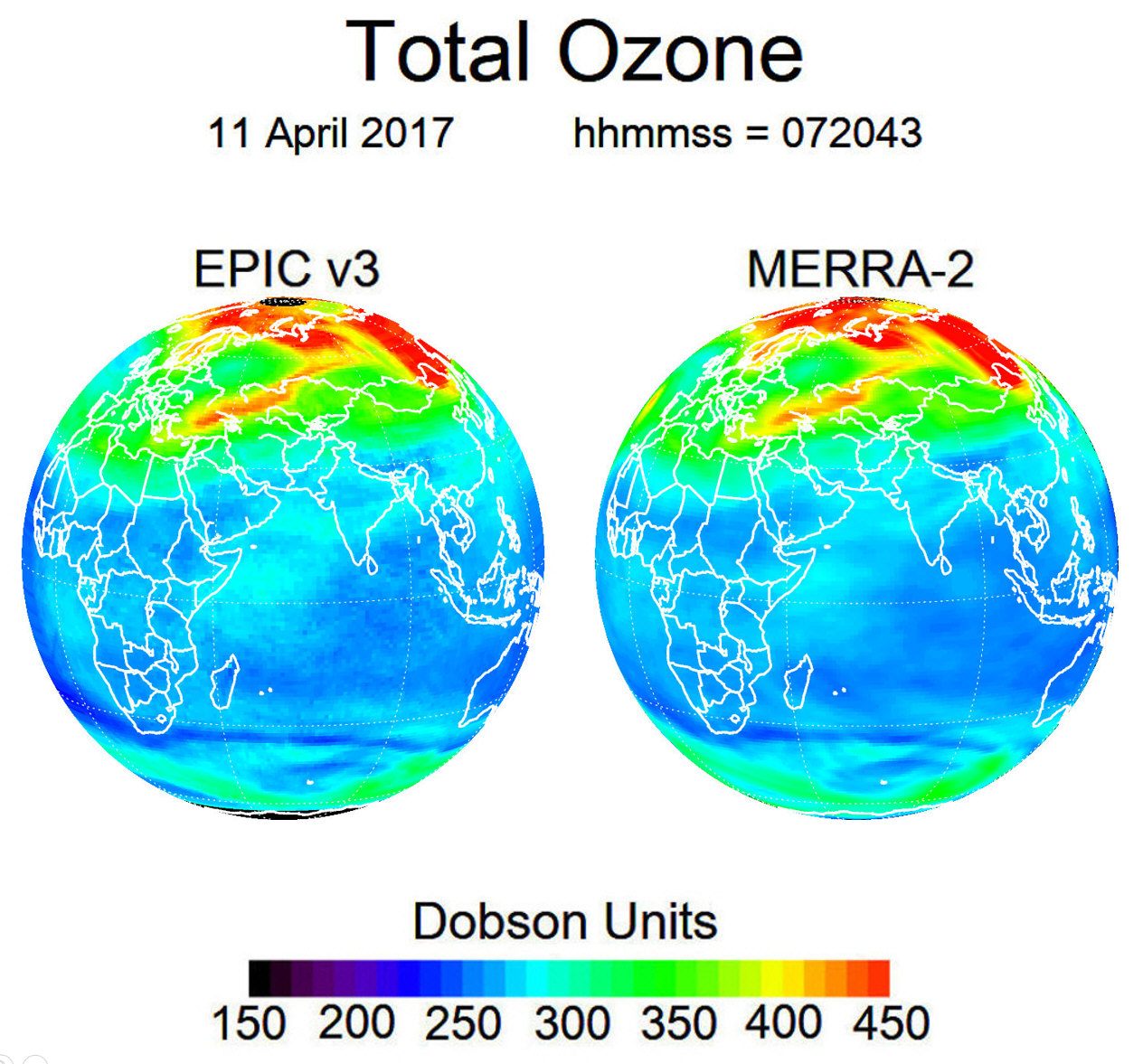 5
DSCOVR  Science Team Meeting, October 6-8, 2020
[Speaker Notes: EPIC map is noisier than MERRA-2. Are these small structures artifacts of EPIC measurements or real geophysical noise? How we can determine that?]
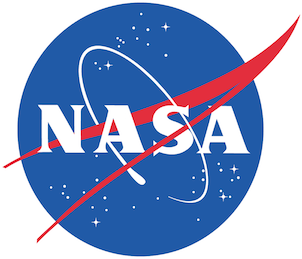 EPIC Total Ozone v3 vs SNPP OMPS NM v2.1
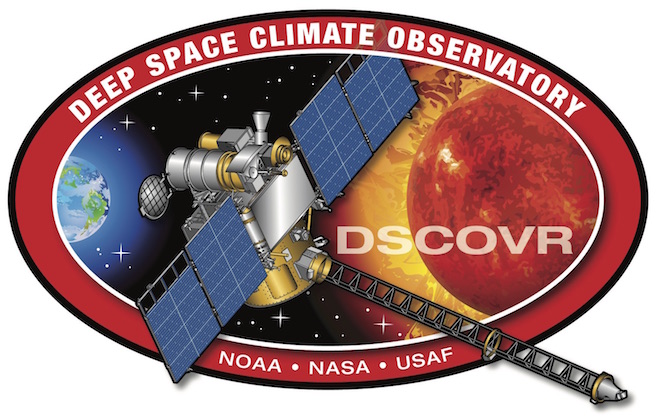 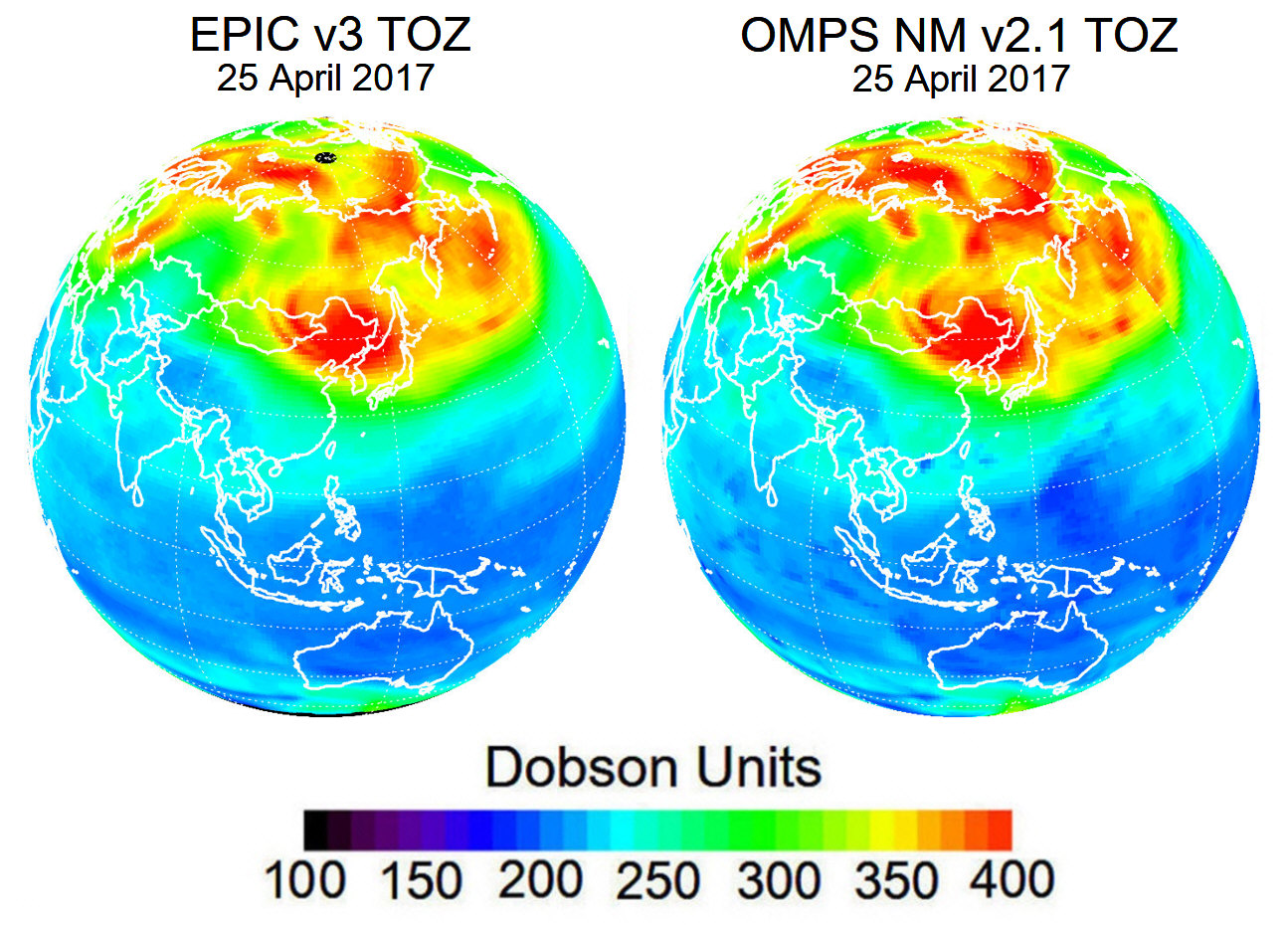 6
DSCOVR  Science Team Meeting, October 6-8, 2020
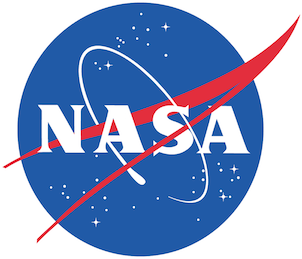 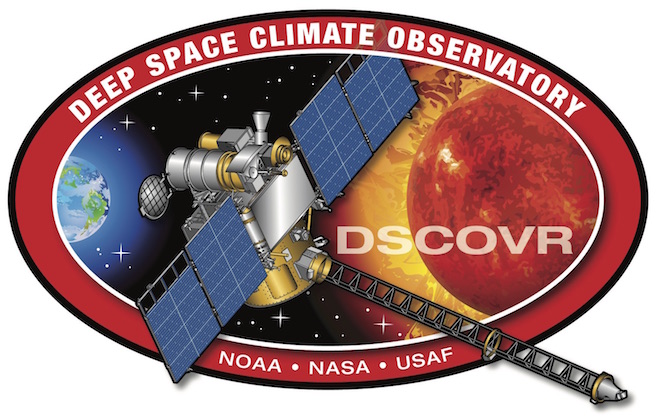 EPIC Total Ozone v3 vs SNPP OMPS NM v2.1
20oN-60oN, 25 April 2017
All Clouds
Cloud Free
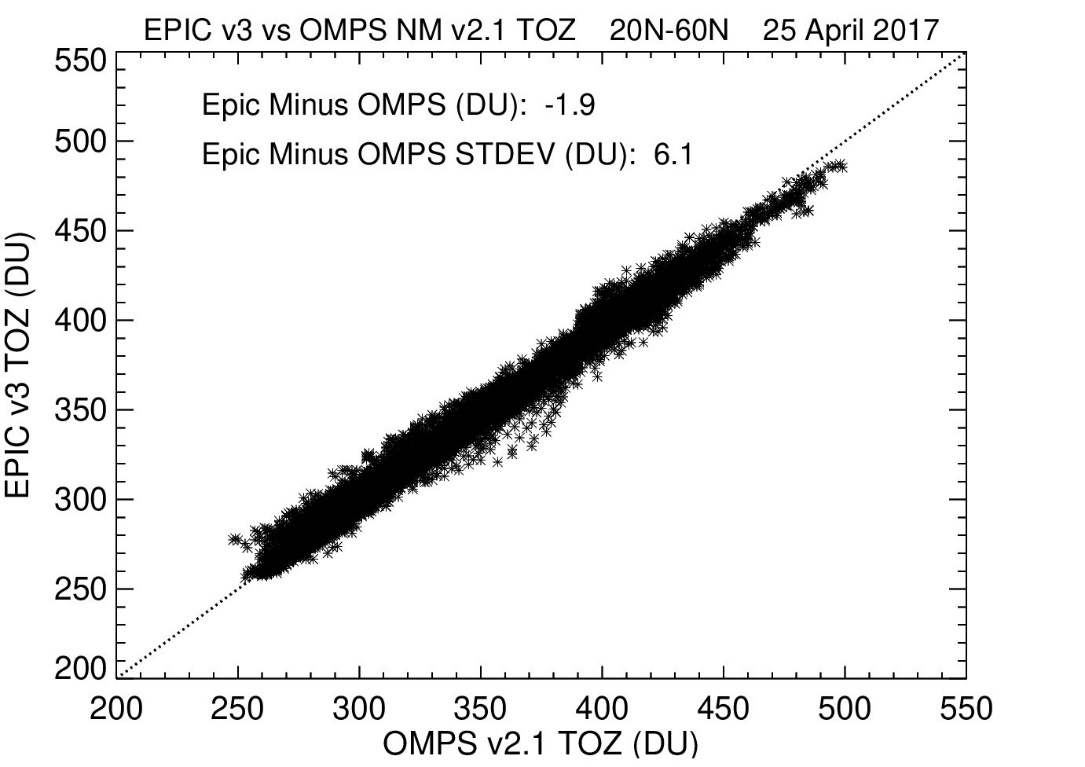 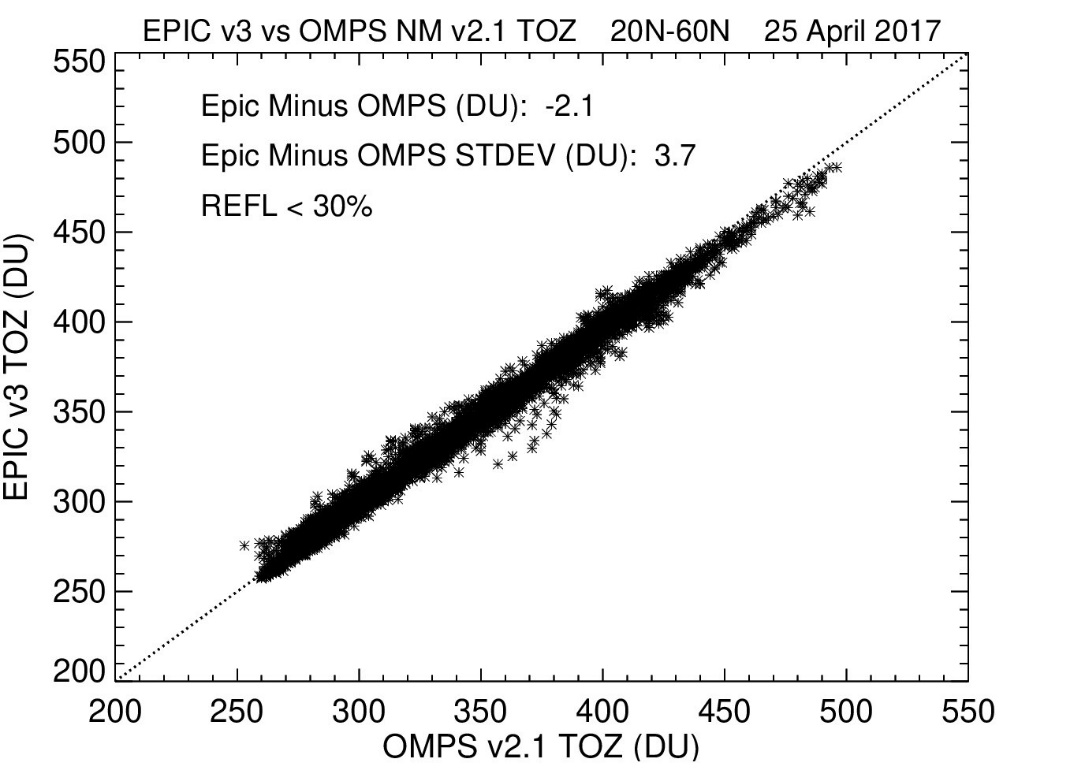 7
DSCOVR  Science Team Meeting, October 6-8, 2020
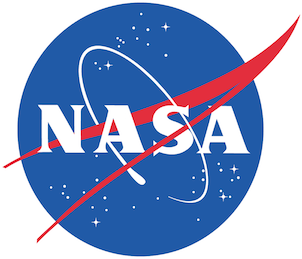 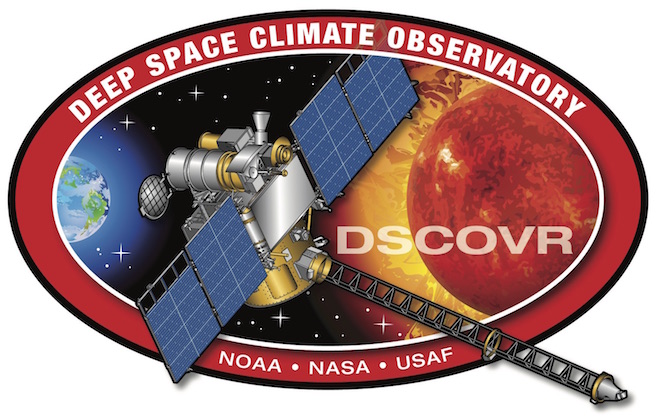 EPIC Total Ozone v3 vs SNPP OMPS NM v2.1
20oS-20oN, 25 April 2017
All Clouds
Cloud Free
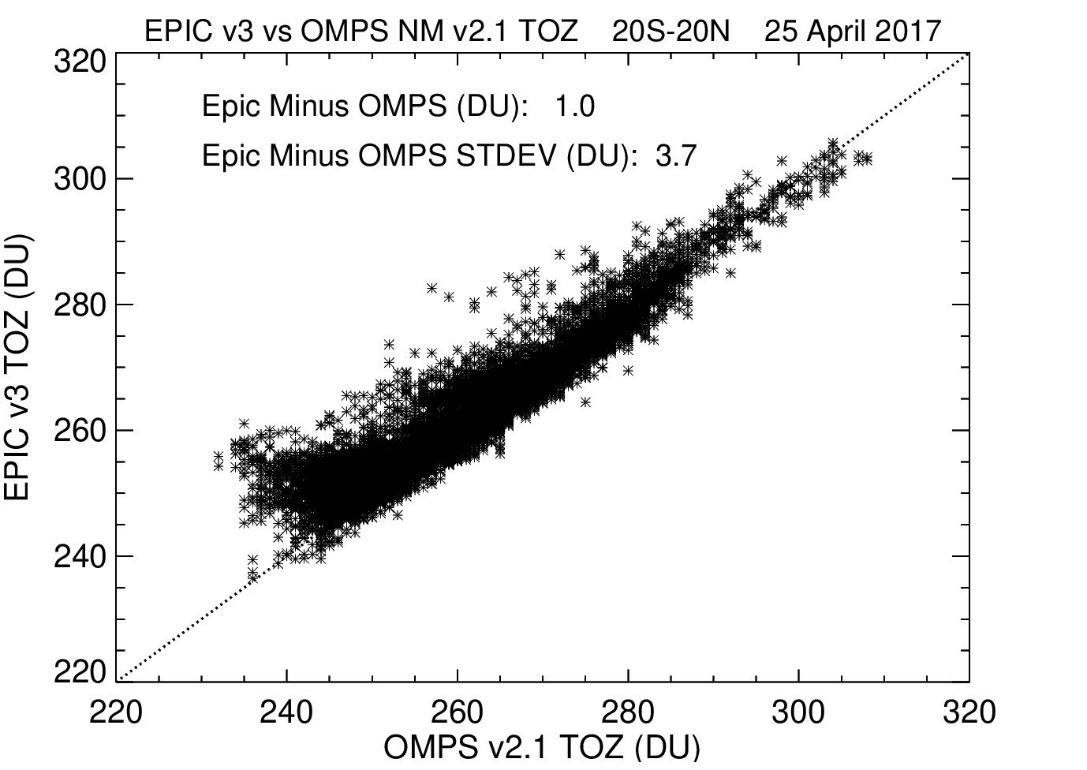 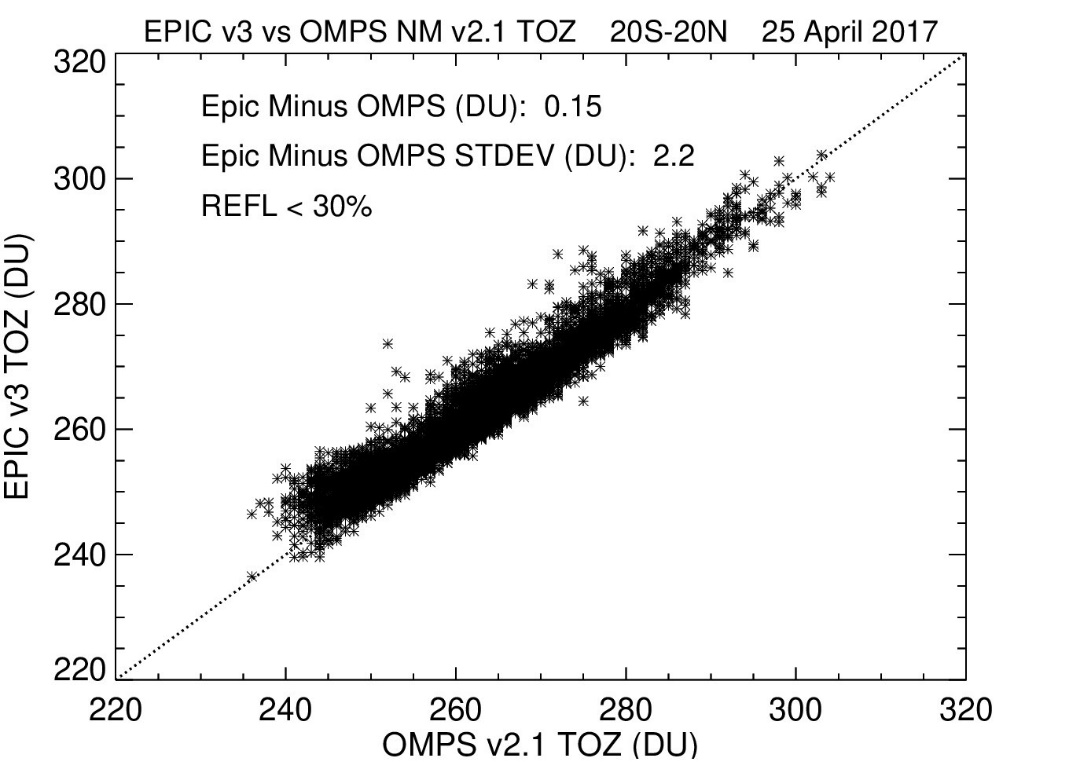 8
DSCOVR  Science Team Meeting, October 6-8, 2020
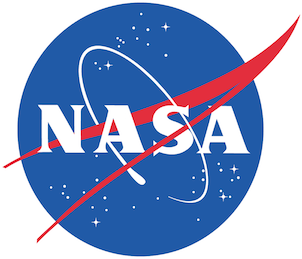 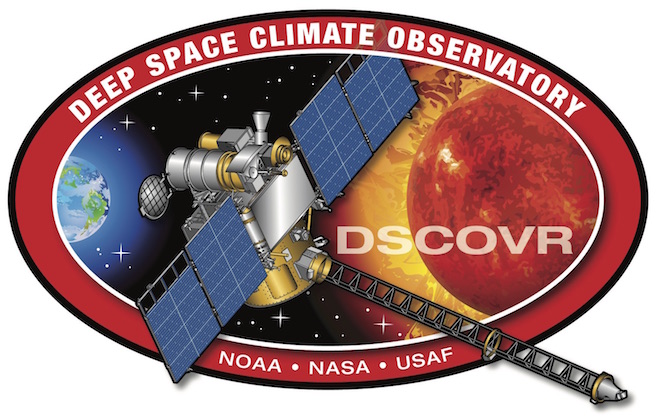 EPIC Total Ozone v3 vs SNPP OMPS NM v2.1
20oS-60oS, 25 April 2017
All Clouds
Cloud Free
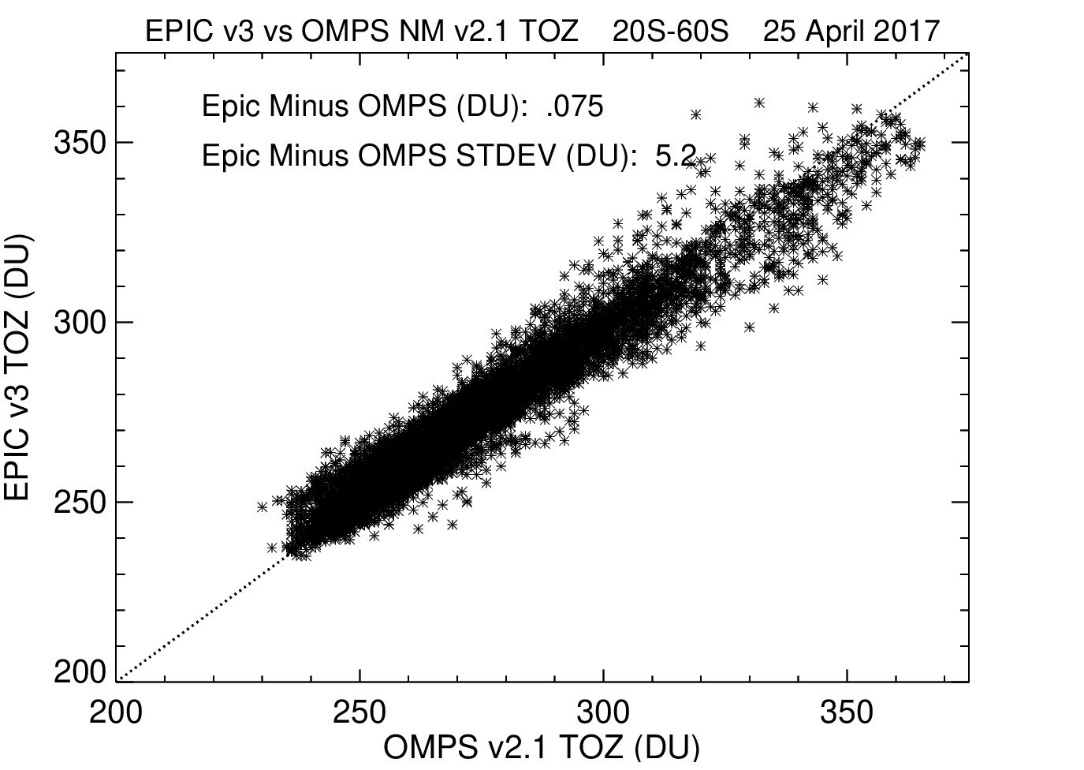 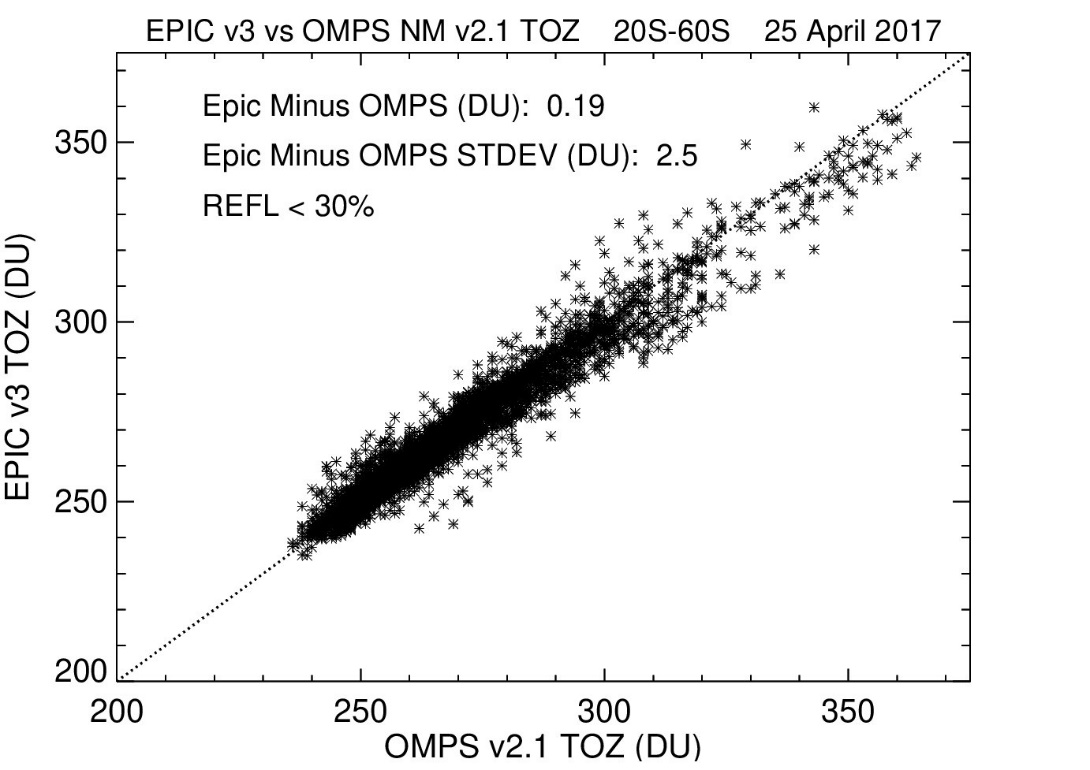 9
DSCOVR  Science Team Meeting, October 6-8, 2020
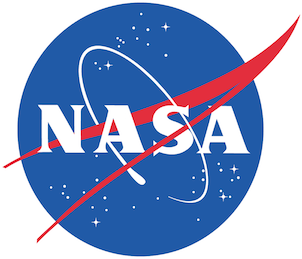 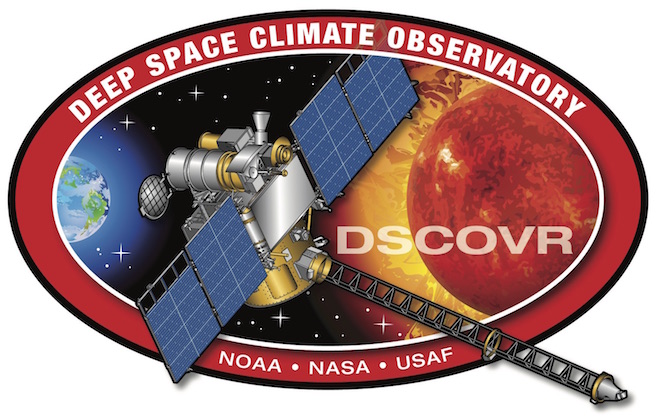 EPIC Total Ozone version 3 vs OMPS, OMI and MERRA-2
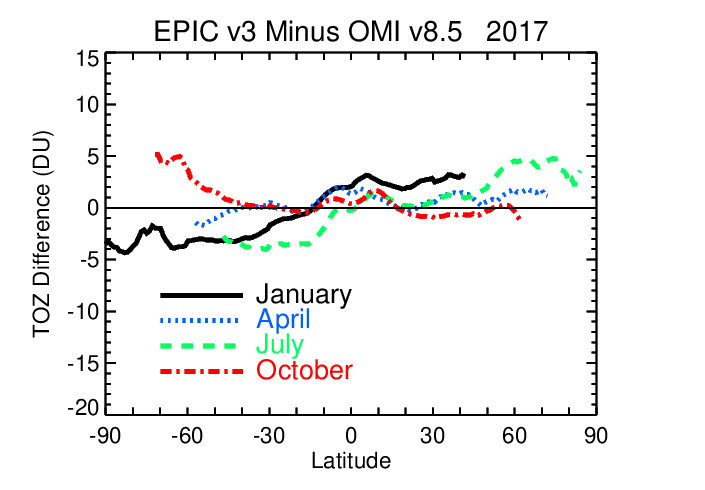 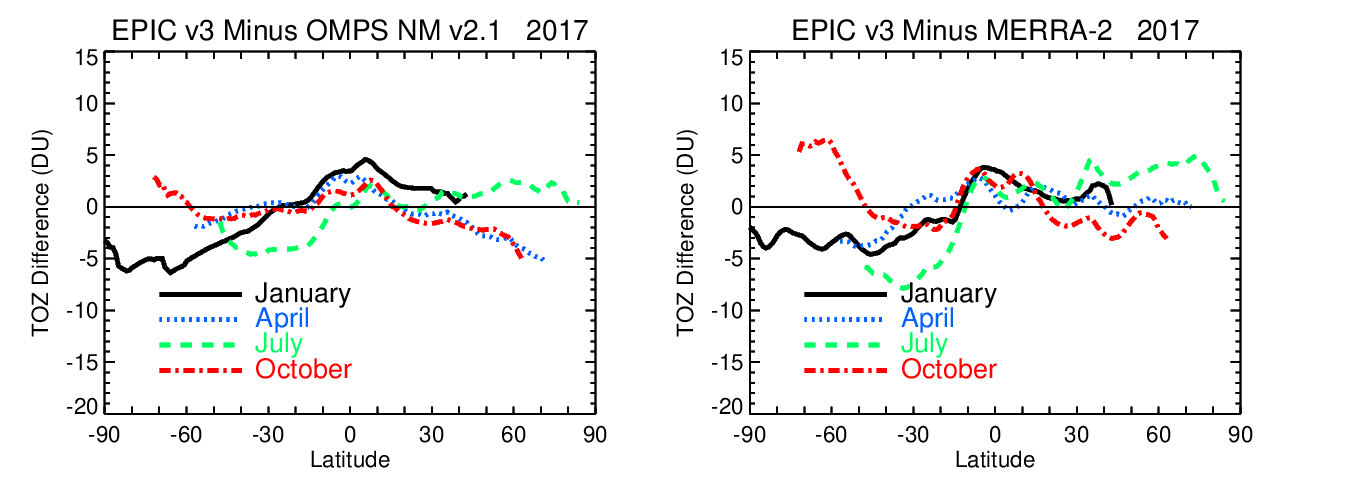 EPIC:  Uses all 
AlgorithmFlag and
ErrorFlag filtering
EPIC:  Satellite
View Angles
< 70o
Agreement within +/- 5 DU or ~ +/-2%
10
DSCOVR  Science Team Meeting, October 6-8, 2020
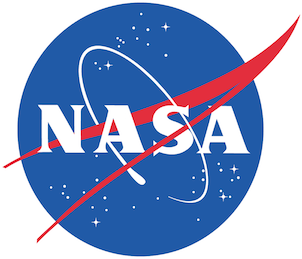 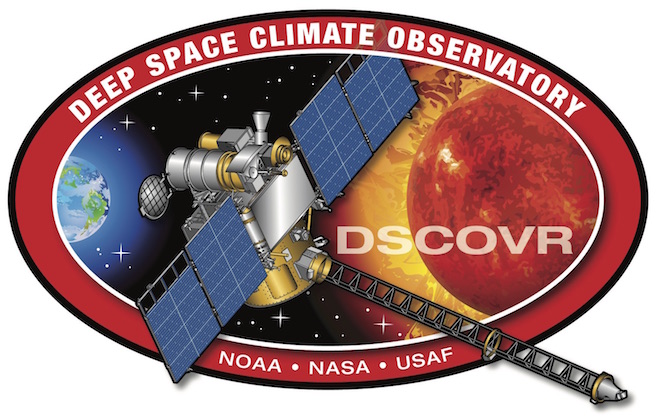 EPIC Total Ozone v3 vs ground-based Brewer network
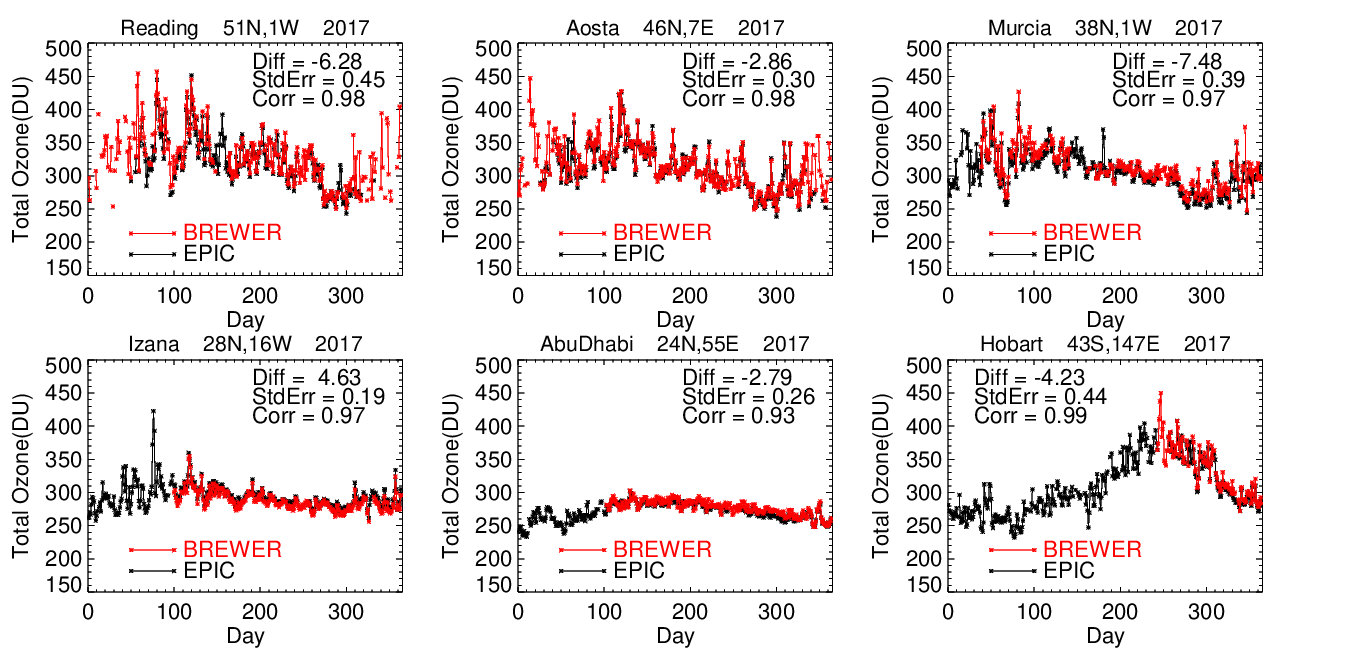 DSCOVR  Science Team Meeting, October 6-8, 2020
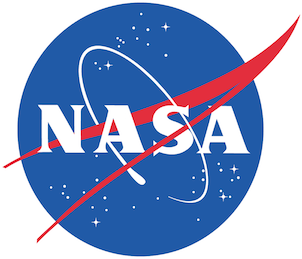 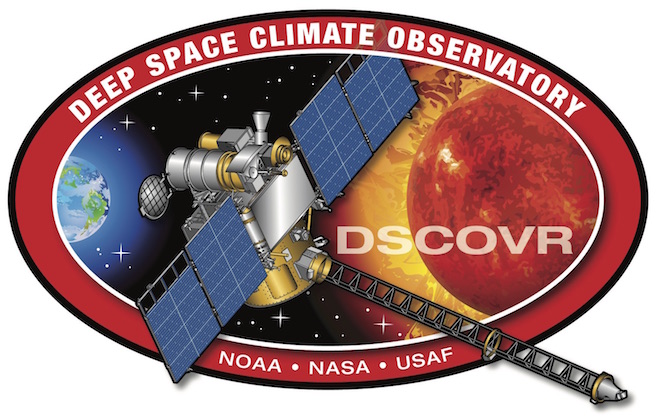 EPIC Total Ozone v3 vs ground-based Brewer network
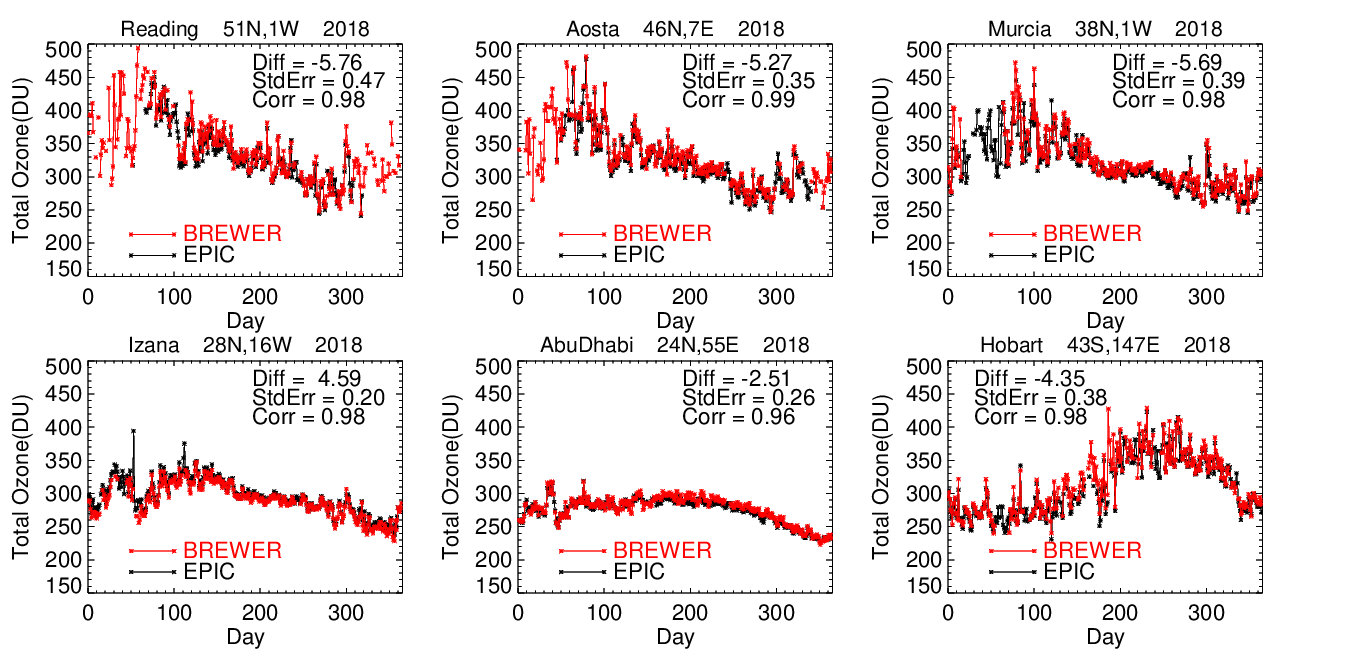 DSCOVR  Science Team Meeting, October 6-8, 2020
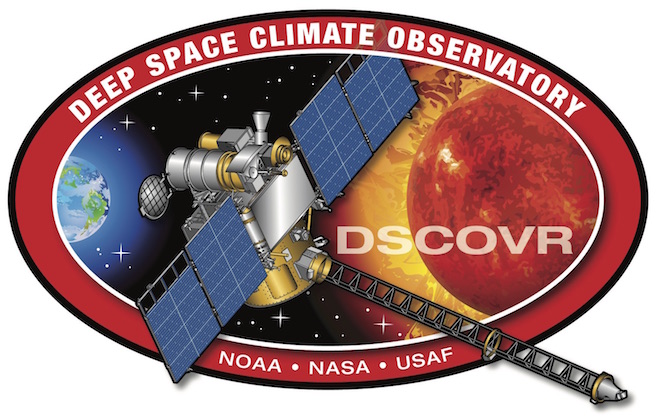 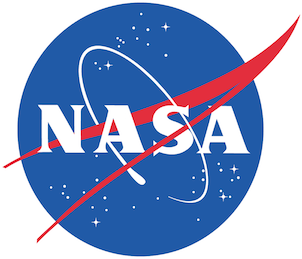 EPIC Total Ozone v3: Column Weighting Functions
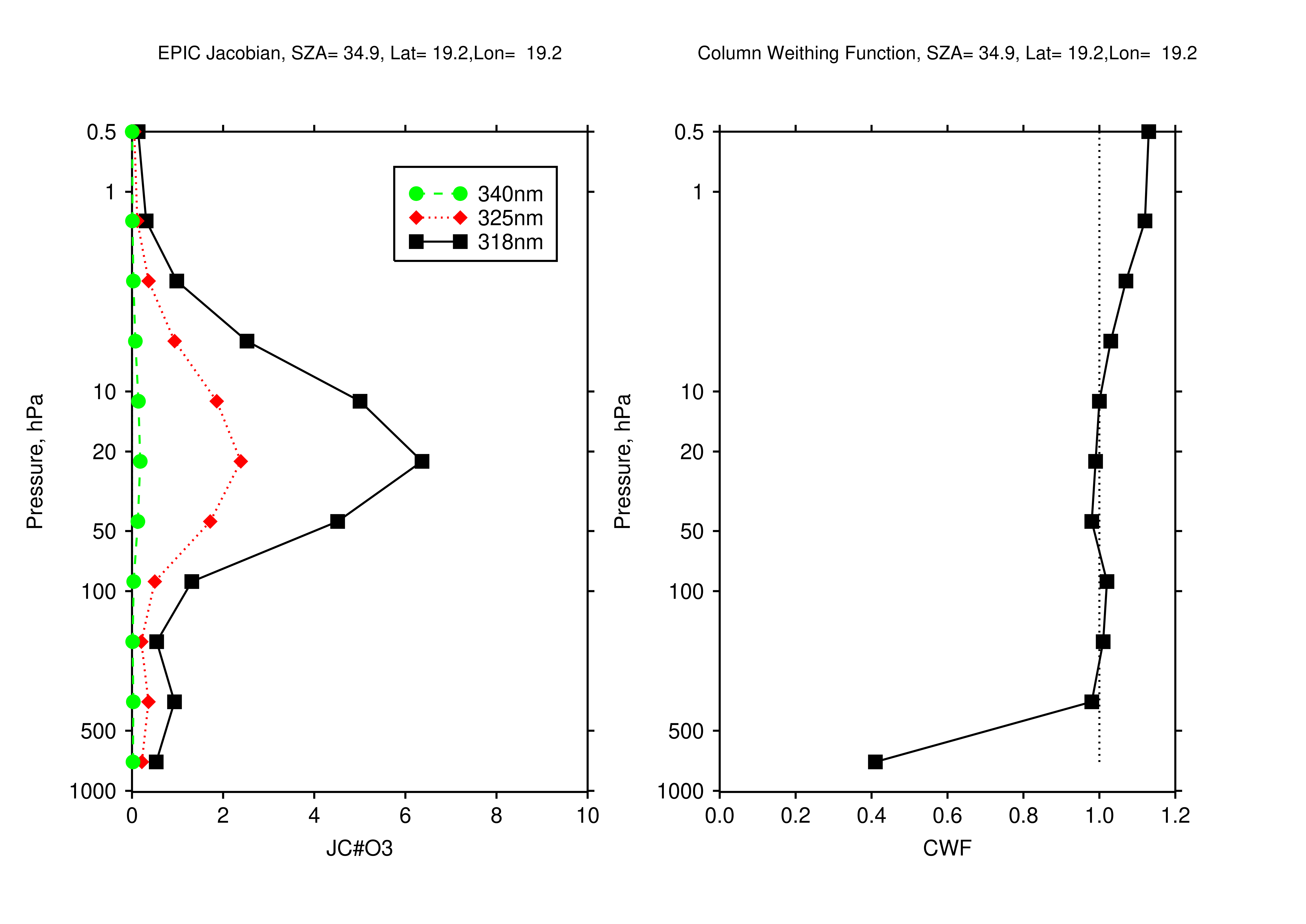 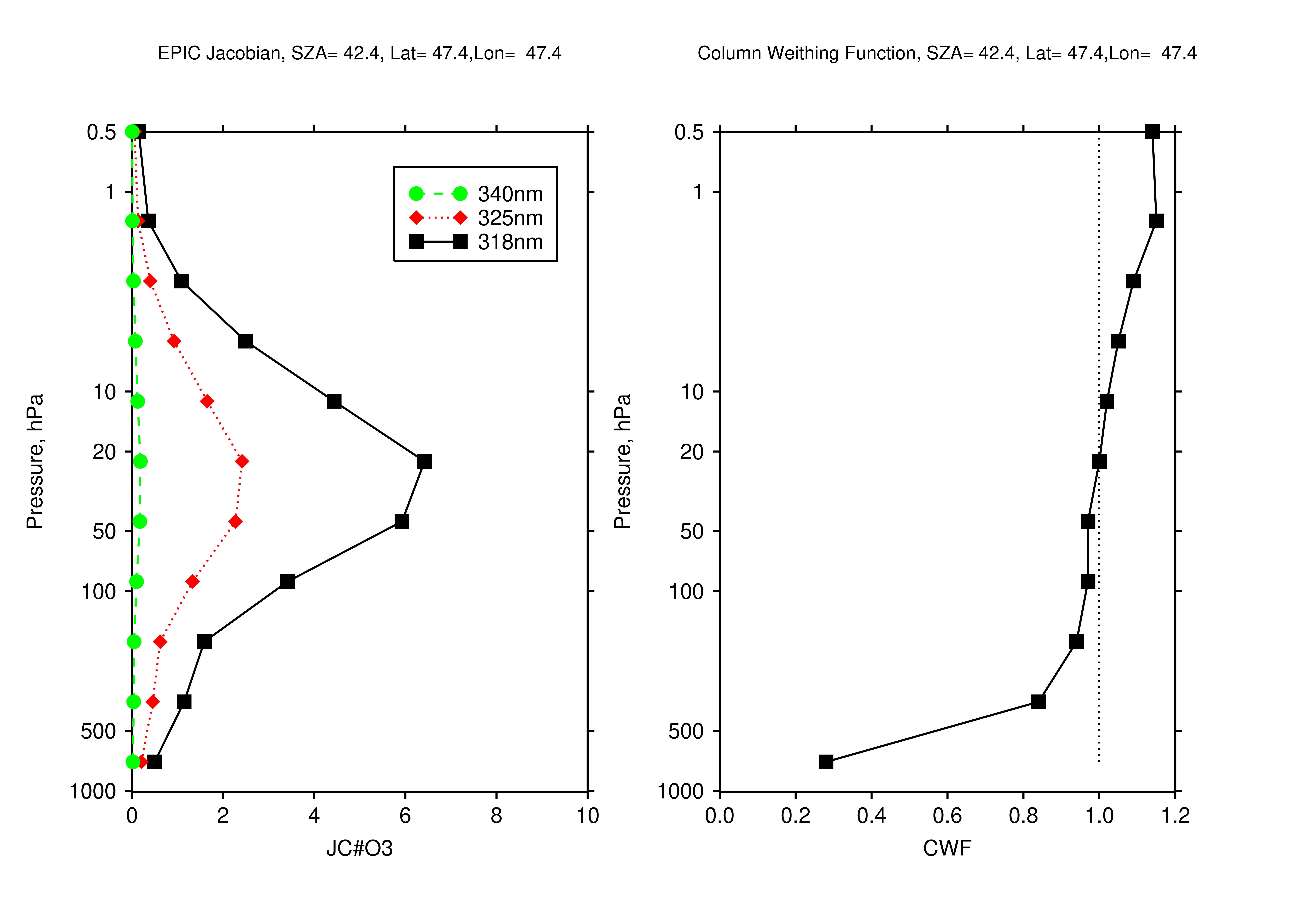 UV measurements have reduced sensitivity to the boundary layer;
CWFs represent the weight of measurements in the boundary layer;
CWFs are determined by Jacobians (or sensitivity of measurements to O3 changes in the lower layers);
Important for tropospheric ozone product.
13
DSCOVR  Science Team Meeting, October 6-8, 2020
[Speaker Notes: CWF depend on:
Terrain height
Viewing geometry
Surface reflectivity/cloud height]
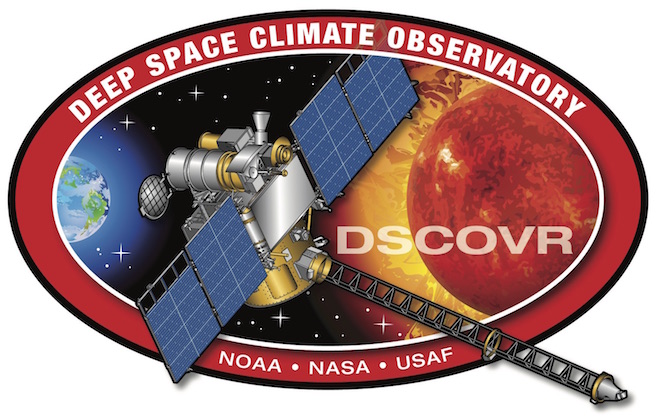 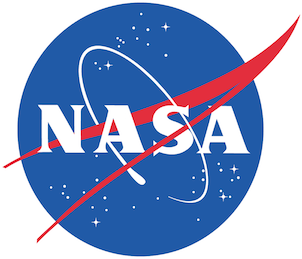 EPIC Reflectivity and CFW
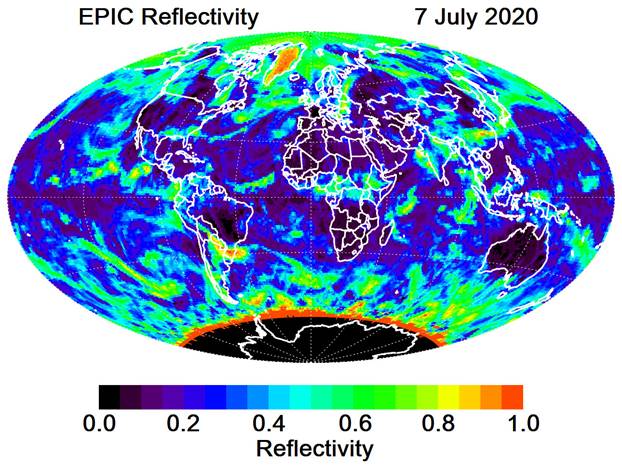 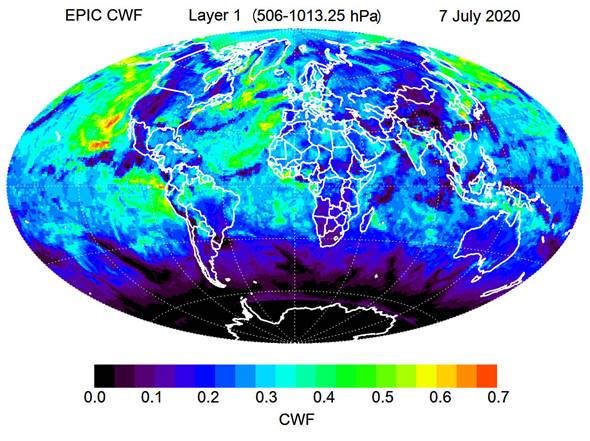 EPIC:  Satellite View Angles < 70o
14
DSCOVR  Science Team Meeting, October 6-8, 2020
[Speaker Notes: CWF depend on:
Terrain height
Viewing geometry
Surface reflectivity/cloud height]
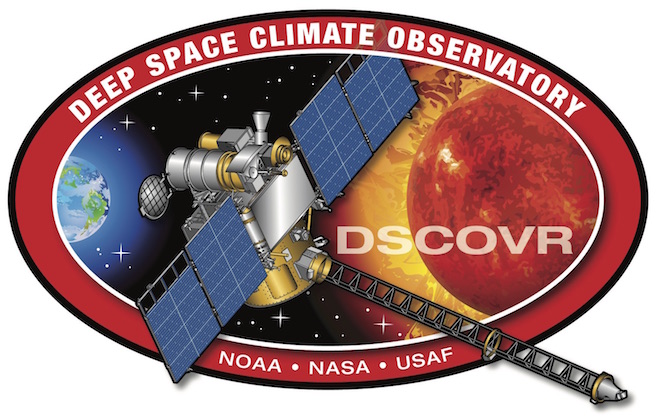 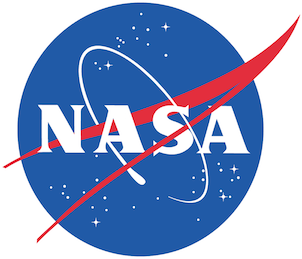 EPIC CFW and A-Band cloud height
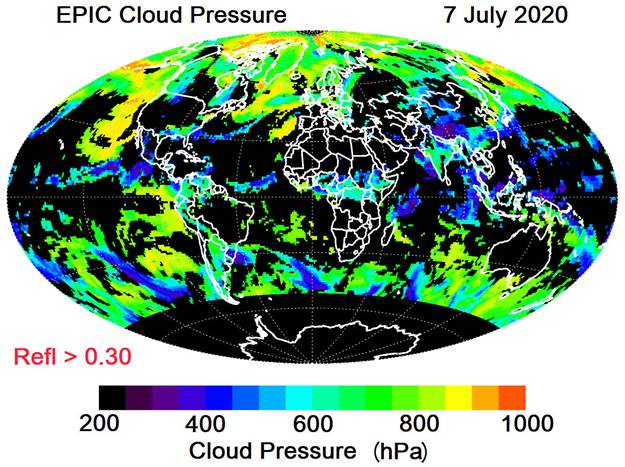 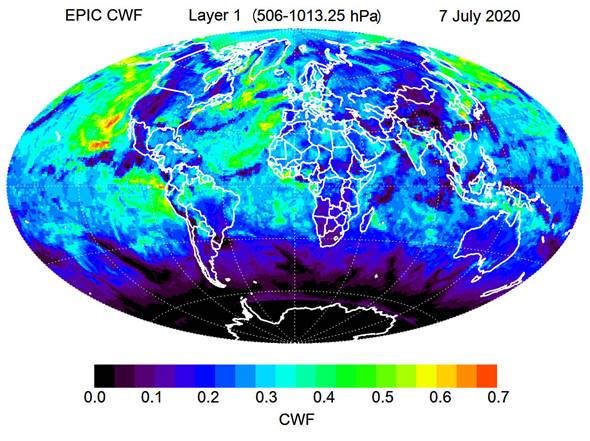 EPIC:  Satellite View Angles < 70o
15
DSCOVR  Science Team Meeting, October 6-8, 2020
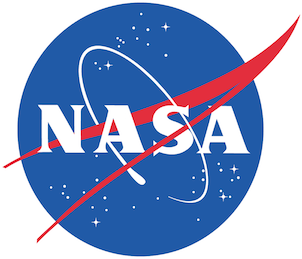 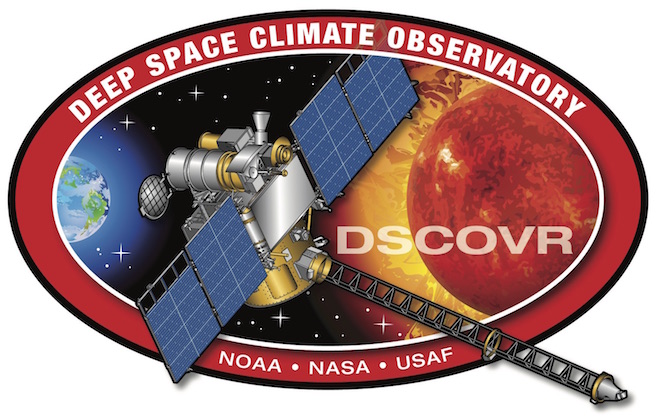 Correlative ozone measurements for EPIC’s validation
16
DSCOVR  Science Team Meeting, October 6-8, 2020
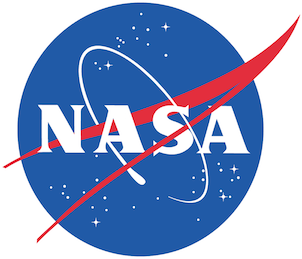 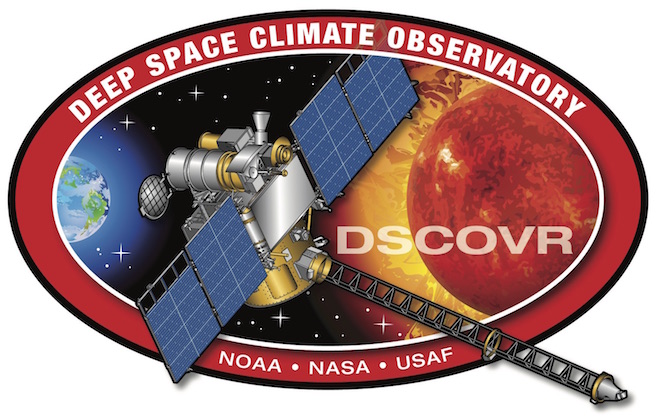 Summary
EPIC v3 total ozone data had been processed and released to DAAC;
Comparisons of EPIC’s total ozone with overlapping satellite instruments (SNPP OMPS and Aura OMI) demonstrated a good agreement with ±5 DU or ±1.5-2%;
Biases in ozone are smaller at equatorial latitudes and increase in mid- and high latitudes, where biases vary seasonally;
No apparent biases in total ozone due to switch to EPIC A-Band cloud product;
There are still larger biases for EPIC measurements at high angles (SZA/SVA). In our study we limit SZA/SVA <70;
Comparisons with ground-based Brewer network are consistent with satellite results.
17
DSCOVR  Science Team Meeting, October 6-8, 2020
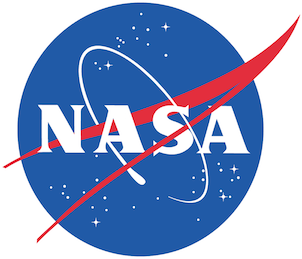 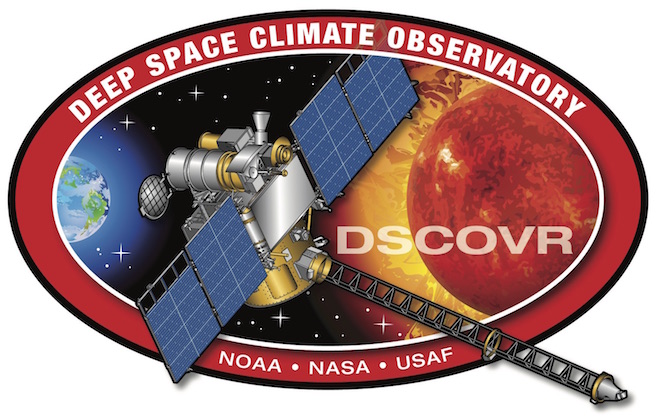 Future work
Prepare and release a User Guide for EPIC’s total ozone v3 to describe reported data, error flags and summarize data quality;
Validate EPIC’s tropospheric ozone maps using various ground-base and aircraft measurements and model simulations; 
Publish a paper that summarizes validation results for v3 EPIC total and tropospheric ozone products;
Prepare and release synoptic and daily tropospheric ozone maps.
18
DSCOVR  Science Team Meeting, October 6-8, 2020
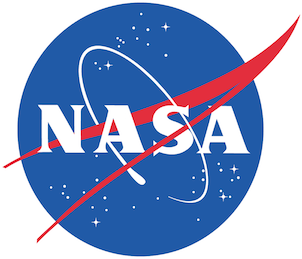 EPIC Total Ozone version 3
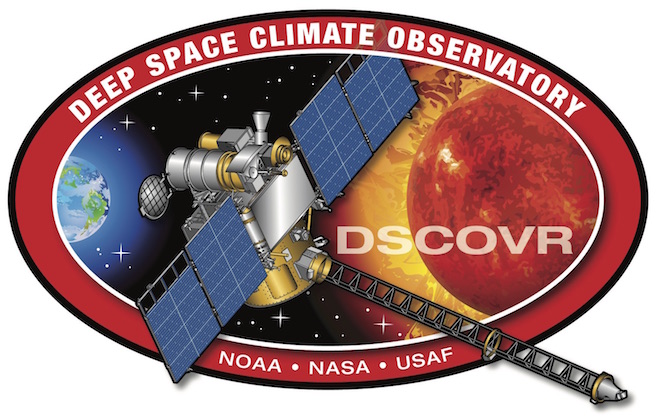 EPIC total ozone data are available at:
https://epic.gsfc.nasa.gov/science/products/o3
https://cmr.earthdata.nasa.gov/search/concepts/C1707836925-LARC_ASDC.html
19
DSCOVR  Science Team Meeting, October 6-8, 2020
[Speaker Notes: Summarize all flags, pixel averaging etc. that is relevant to the following analysis.]